Classical Mechanics
Fundamental Concepts:
Vectors
1
Vectors: 
Dot product

Suppose     is a unit vector,     .
   Then              and     points in some direction 
             can be interpreted as the length of  the vector       
                  projected onto the vector    :
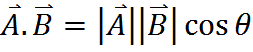 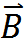 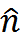 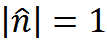 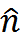 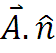 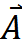 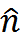 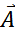 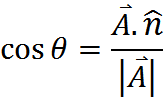 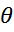 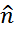 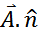 2
Using this we can construct a vector in the direction
     of     with a length        .

This is the component of    that is parallel to    :
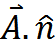 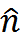 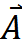 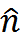 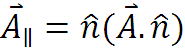 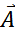 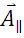 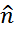 3
The perpendicular component is a vector      that is
     perpendicular to    such that:


We calculate       just by subtracting       from    :
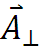 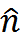 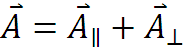 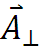 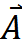 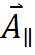 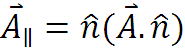 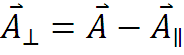 4
Coordinate systems:
Vectors can exist and be well defined mathematical objects without having to define a coordinate system. However, we can only write down their components relative to a particular coordinate  system.

Suppose we want to describe the components of     .
    We pick a coordinate system with orthogonal unit vectors    ,    ,     :
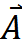 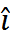 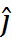 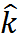 5
The components of    in this        
                                                  coordinate system are:
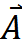 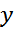 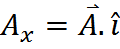 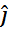 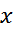 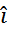 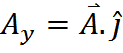 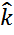 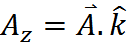 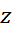 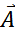 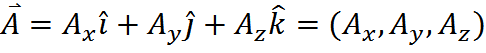 6
But suppose we picked a different coordinate system with orthogonal unit vectors           that pointed in different directions. 
                                                 The components of    in this        
                                                  coordinate system are:




     So that
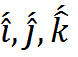 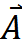 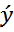 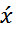 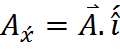 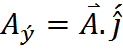 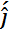 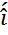 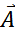 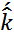 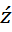 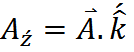 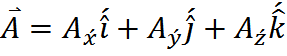 7
The notation                     is now problematic,
    since it does not make it clear which coordinate system is used.

    
   But 


If you use this notation, ALWAYS make it clear which coordinate system is used…
    Usually not a problem if you are only using one coordinate system.
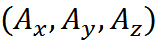 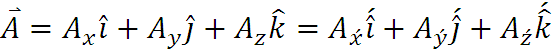 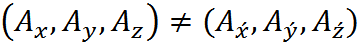 8
How are                     and                     related?
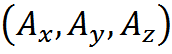 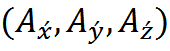 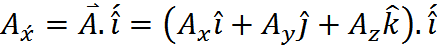 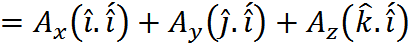 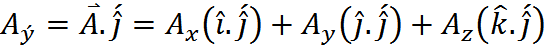 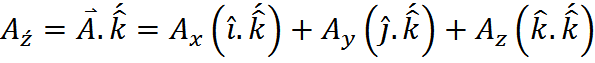 9
Or,
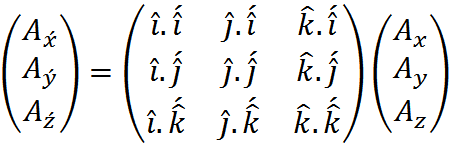 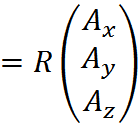 10
A common situation is where
    with the other axes rotated by an angle   , then:
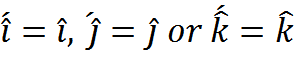 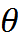 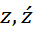 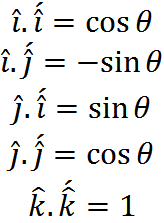 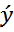 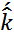 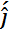 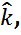 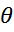 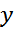 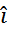 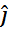 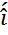 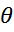 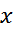 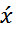 11
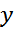 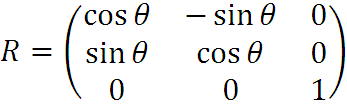 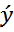 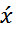 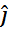 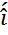 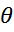 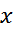 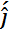 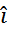 12
Example:

A person somewhere on the earth observes a supernova and wants to tell his friend where to point their telescope…
   Suppose the first person has latitude/longitude
   and the second person has       .
   It is convenient to visualize a fixed coordinate system at the center of the earth with the z-axis pointing to the prime meridian and the y-axis pointing towards the north pole.
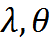 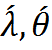 13
On the surface of the earth:
    the   -axis points east, the   -axis points north 
    and the   -axis points up.
If            (on the prime meridian) then:




                                          Remember that:
                                                                               is
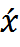 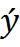 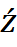 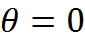 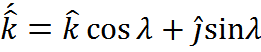 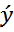 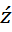 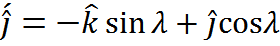 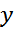 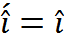 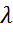 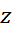 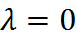 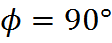 14
If            (on the equator):
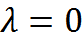 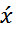 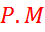 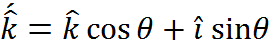 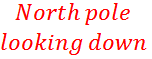 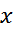 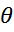 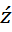 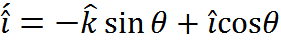 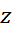 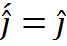 15
In the end,






For the other person,
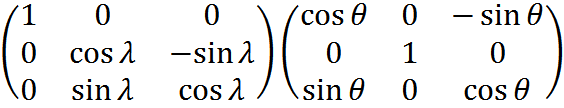 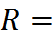 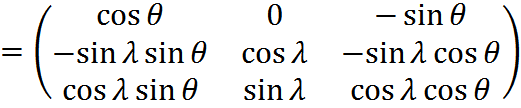 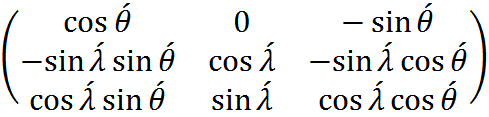 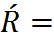 16
If the first person measures the position of the supernova with coordinates                    in his coordinate system, then the coordinates in the x, y, z system are:



    and the components in the friend’s coordinate system are:
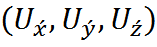 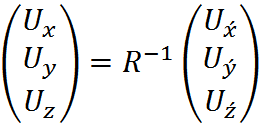 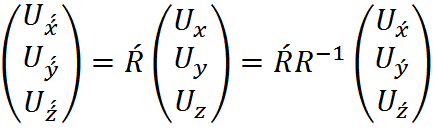 17
Plane Polar Coordinates:
Consider a vector in the x-y plane




Where    is the angle between the x-axis and    .
    It is sometimes extremely convenient not to use
    to express   . Instead, we can use the direction of    to define one unit vector   or     and an orthogonal unit vector     or     .
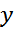 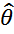 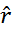 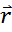 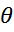 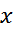 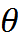 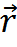 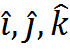 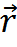 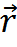 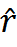 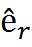 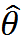 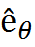 18
or      points in the direction that the end of
    would move if     increased.
    Then    
This time    is not necessarily a constant. It is a function of   , which might not be constant.

So, if    is not necessarily a constant, what is              ?
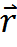 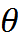 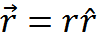 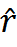 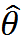 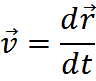 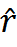 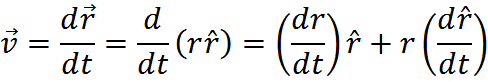 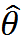 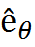 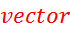 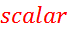 19
But what is       ? The text explains that:




So,


We also use the notation
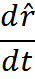 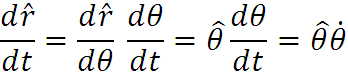 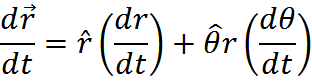 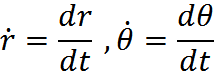 20
Remember:

    Or
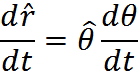 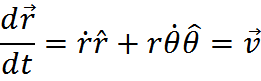 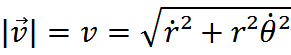 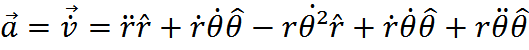 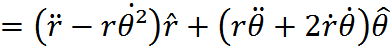 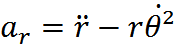 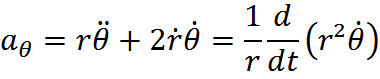 21
The text uses a geometric argument, but we can use another approach.
    Express   and    in terms of   and  .



                                            and   are constants, so
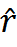 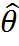 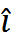 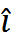 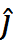 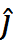 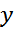 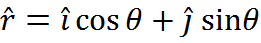 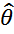 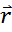 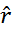 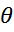 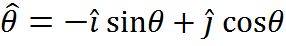 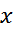 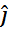 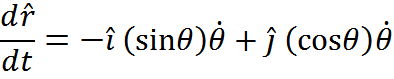 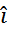 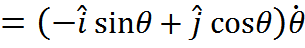 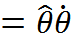 22
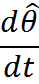 We can also work out        :
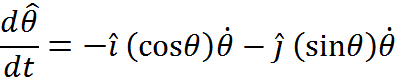 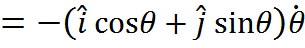 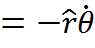 23
Cylindrical Coordinates:





Prove that:
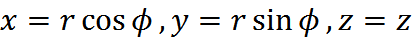 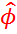 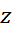 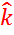 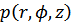 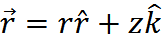 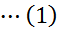 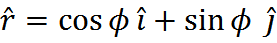 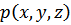 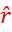 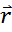 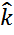 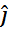 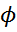 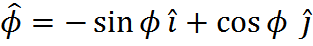 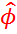 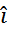 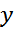 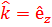 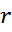 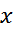 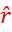 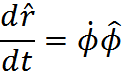 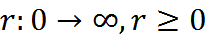 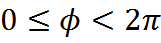 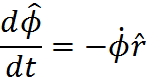 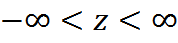 24
Substitute in equation(1):
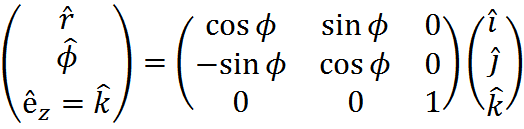 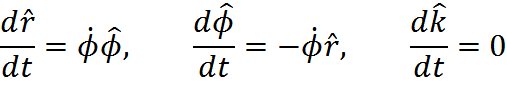 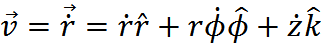 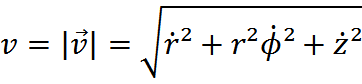 25
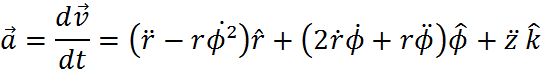 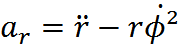 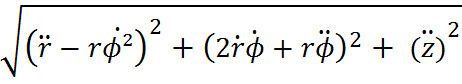 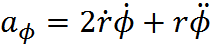 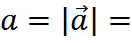 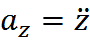 26
Example:
Suppose a particle rotates in a circle with constant radius b. 
   Its angular velocity              is constant.

   (i.e. it rotates through     radians per unit time).

What is     and    ?
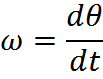 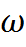 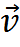 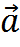 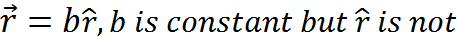 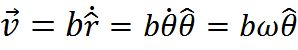 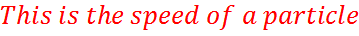 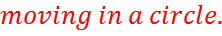 27
But we said    was constant.  So,
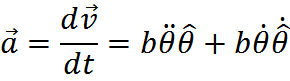 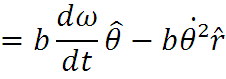 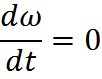 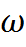 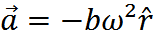 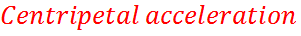 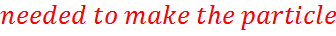 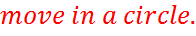 28
Example:
A bug sits on a globe of radius R at latitude 
   The globe rotates with constant angular velocity    .

What is     and    ?
    We could use cylindrical coordinates…
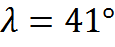 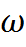 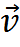 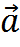 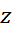 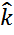 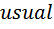 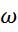 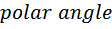 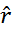 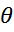 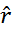 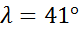 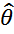 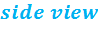 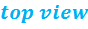 29
The coordinates of the bug in   ,    ,    
    are:



     But we can use
     Then
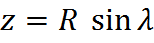 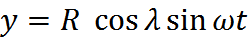 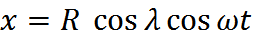 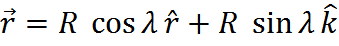 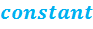 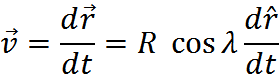 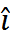 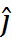 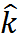 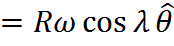 30
Since

Clearly    and     vanish when the bug is at the north or south pole.
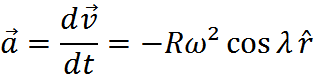 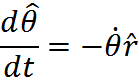 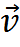 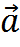 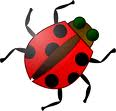 31
Spherical Coordinates:

It might have been better to use this coordinate system: 
                                       
                                         is in the direction of increasing     .
                                         is in the direction of increasing     .
                                     See section(1.12).
                                                     are not necessarily constant
                                   since                  could change with time.
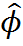 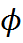 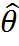 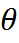 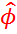 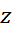 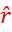 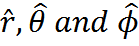 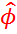 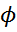 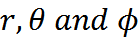 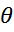 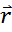 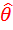 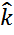 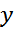 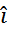 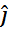 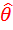 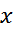 32
The text shows that:
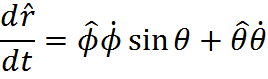 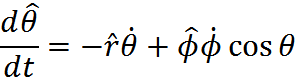 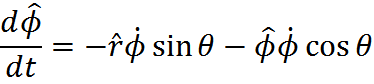 33
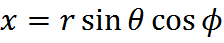 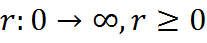 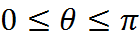 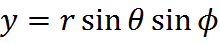 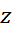 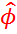 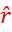 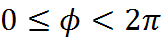 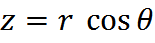 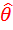 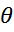 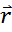 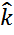 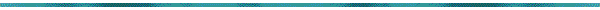 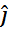 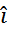 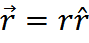 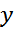 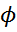 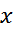 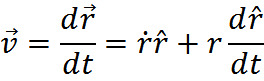 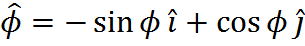 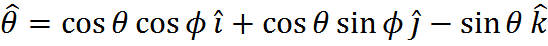 34
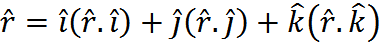 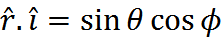 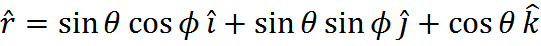 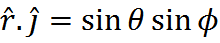 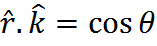 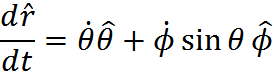 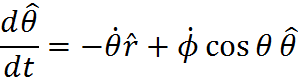 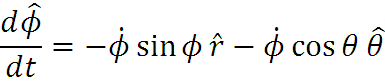 35
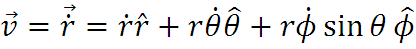 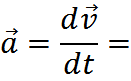 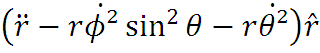 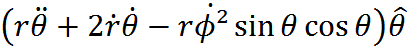 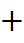 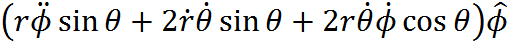 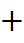 36
Example:
If the bug sits walks north with a speed (relative to the surface of the spinning globe) given by u.

What is the velocity vector in the stationary reference frame?
    Position vector of the bug is:
    But                                       (The globe is turning).

    and                   (radians/sec)
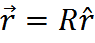 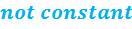 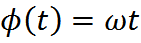 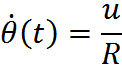 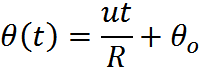 37
Suppose at
    Then
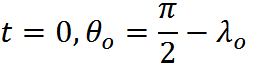 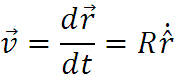 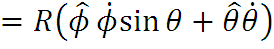 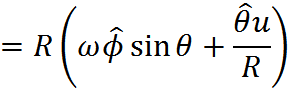 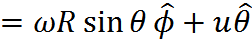 38
The bug sits on a circle of latitude of radius              .

      Velocity in the east/west direction is                     .

      Velocity in the north/south direction is u
          (as originally stated).

       You can work out the acceleration by yourself.
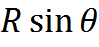 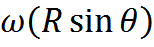 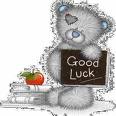 39